Chloroplasts
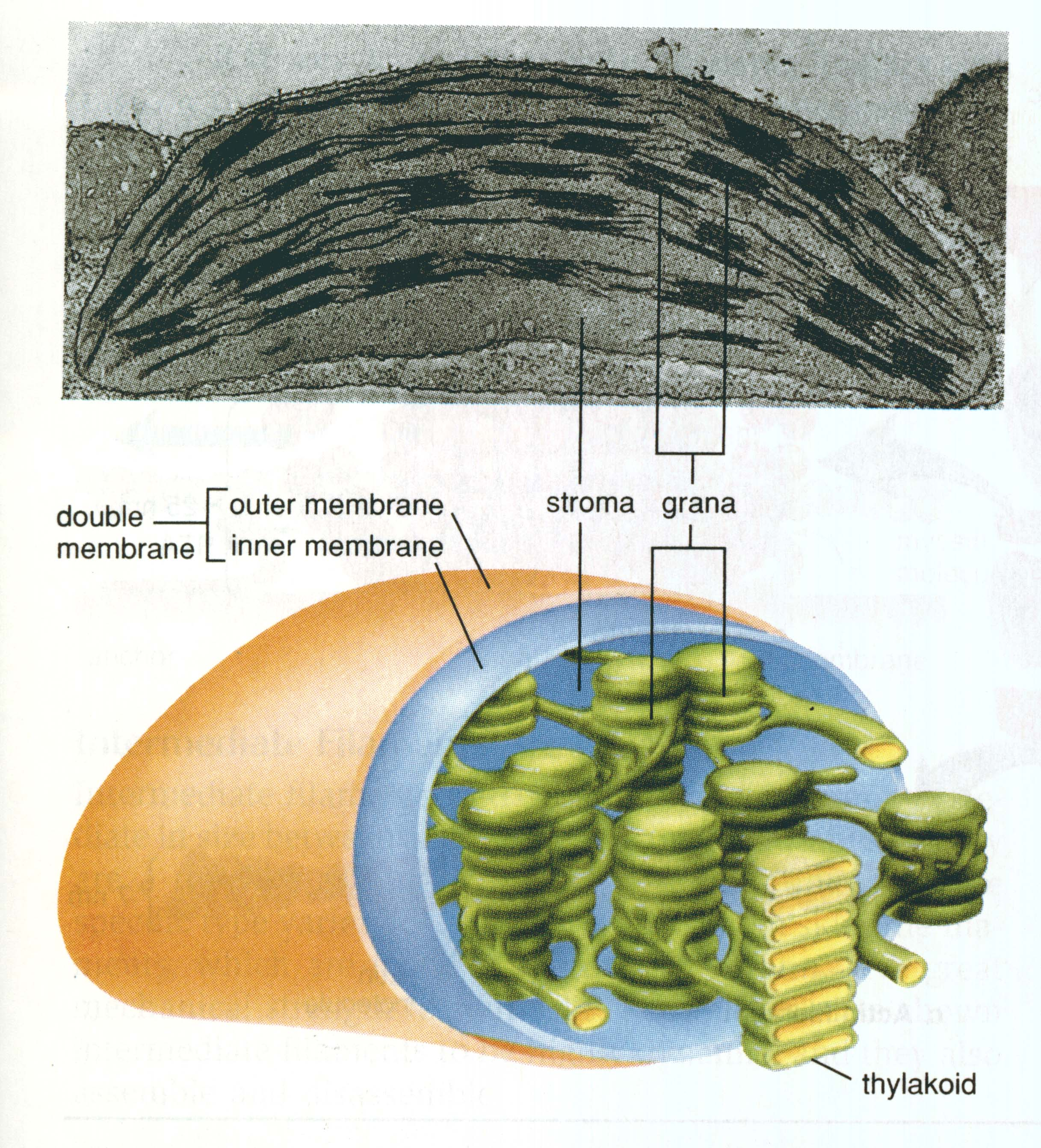 Chloroplasts
Composed of stacks of green disks called grana. 

Each disk is made of a thylakoid membrane; light reactions take place here.

Stroma is the space around the grana where the dark reactions take place
Factors that Affect Plant Growth
All plants require the following factors, but the amount or level depends on the particular type of plant.
1. Light: 	Green wavelengths of light are reflected by 					chlorophyll(pigment in chloroplasts) and 						cannot be used for photosynthesis.
				Blue and Red wavelengths of light are readily 
				absorbed by chlorophyll and optimal for 
				photosynthesis
2. Temperature:  
optimal temperature range for most plants is 0o-40oC

3. pH:  
optimal pH range for most plants is 5.5 and 7.0

4. Water

5. Nutrients: 
include nitrogen(N), phosphorus(P), and sulfur(S)